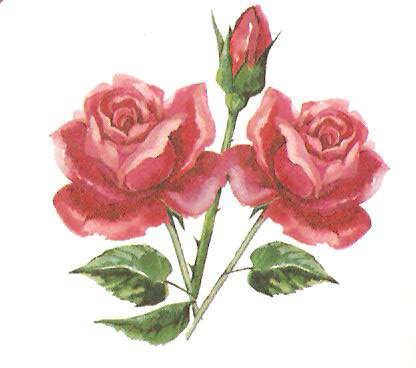 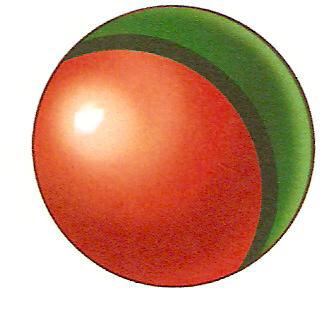 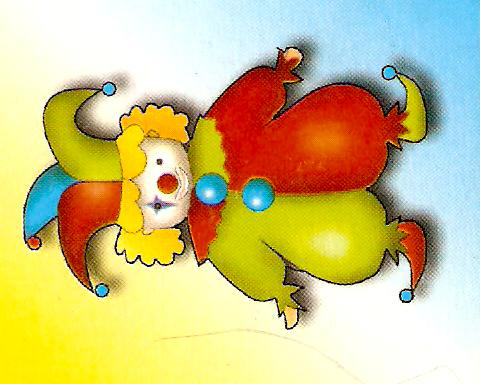 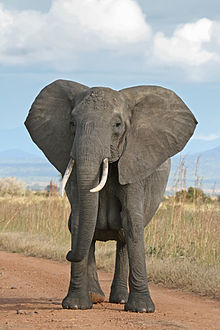 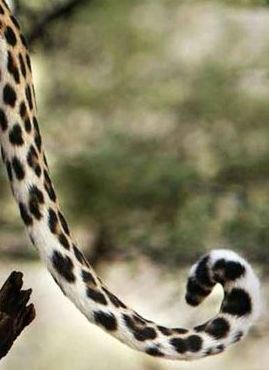 Буквы
?
Звуки
Пишем слова
Читаю слово по          .
на соединения.
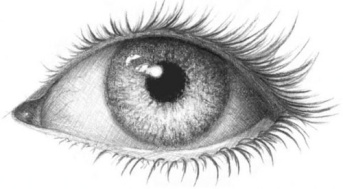 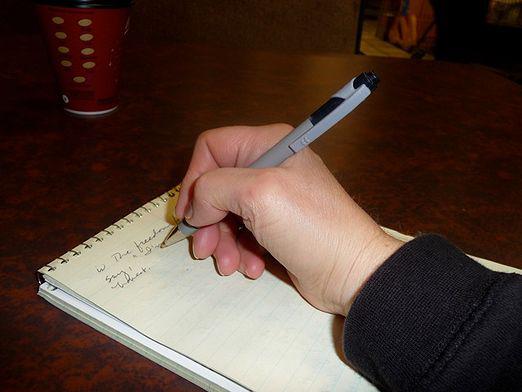 , диктуя по          .
Проверяю, читая по        .